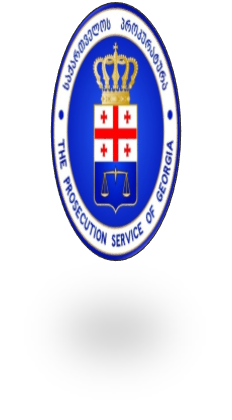 Tracing and Recovery of Corruption Proceeds 




Prosecution Service of Georgia
2022
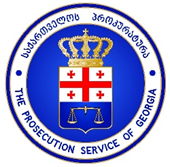 Key Pillars of an Effective Asset Tracing and Recovery System
Identifying, assessing and understanding national risks of corruption and money laundering 
Robust anti-corruption and anti-money laundering policy 
Appropriate legislative framework  
Competent authorities
Effective application of existing tools for asset tracing and confiscation  
Effective system of managing frozen and confiscated assets 
Effective cooperation and coordination domestically between the competent authorities
Effective, constructive and timely international cooperation 
Data collection an analysis 
Capacity building
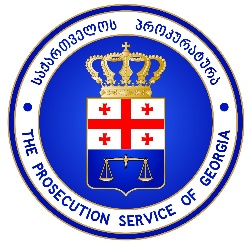 Identifying, Assessing and Understanding National  Risks of Corruption and Money Laundering
First element of an effective system: According to the global standard, it is essential for countries to identify, assess, and understand the money laundering risk and take proportionate action (FATF Recommendations 1). A comprehensive risk assessment should include consideration of the risks posed by the laundering of the proceeds of corruption offences.

Approach of Georgia: Adoption of the national Anti-Money Laundering Risk Assessment (NRA)
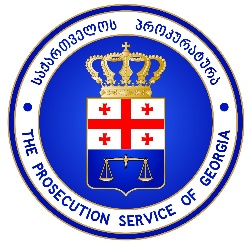 Robust Anti-Corruption and Anti-Money Laundering Policy
Second element of an effective system: The fight against corruption and money laundering should be identified as a national policy priority. The policy should be informed by the risks and be subject to the regular review. Asset tracing and recovery should be an indispensable part of anti-corruption and anti-money laundering policy. 

Approach of Georgia: 
 National Anti-Corruption Strategy
 National Anti-Money Laundering Risk Assessment
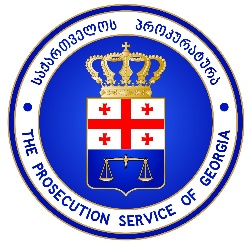 Legislative Framework
Third element of an effective system: The existence of a proper legislation is an important component of an effective system. It should include:
Appropriate criminalization of corruption and money laundering 
effective laws and procedures to trace, freeze, seize and confiscate the proceeds of corruption and laundered property
Approach of Georgia: 
Georgia has criminalized corruption and money laundering in line with UNCAC, Vienna and Palermo conventions. The criminalization of money laundering goes even beyond the conventional requirement by incorporating the concept of laundering unjustified property
The legislation establishes appropriate powers and responsibilities for the competent authorities 
The legislation provides both criminal and civil mechanisms for asset tracing, freezing and confiscation, the peculiarities of which include monitoring of bank accounts, emergency freezing and confiscation of unjustified assets. 

Note: There is no effective asset tracing and recovery system without effective laws and procedures for international cooperation. More on this will follow in the slide on international cooperation.
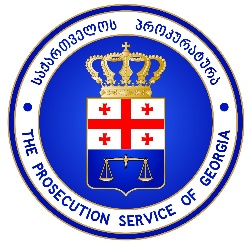 Competent Authorities
Fourth element of an effective system: Having in place specialized authorities responsible for detection, investigation and prosecution of corruption and money laundering as well as asset tracing and recovery is one of the key components of the effective system. 

Approach of Georgia: 
Anti-Money Laundering Unit, Anti-Corruption Unit and other investigation units of the Prosecution Service
Anti-Corruption Agency of the State Security Service
Investigation Service of the Ministry of Finance
Investigation Decisions of the Ministry of Interior 
Financial Monitoring Service (FIU)  
Civil Service Bureau
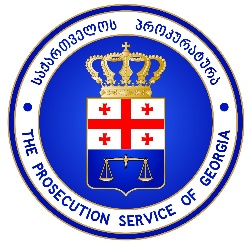 Effective Application of Existing Tools for Asset Tracing and Confiscation
Fifth element of an effective system: It is important that the competent authorities properly understand the existing asset tracing and confiscation tools and apply them accordingly.  

Approach of Georgia (some of the key elements): 
Pursuing parallel financial investigations as a policy priority 
Use of FIU information and analysis 
Use of information collected by finical institutions and DNFBPS 
Use of beneficial ownership information 
Use of asset declarations
Use of databases 
Use of public sources 
Issuing guidance on seizure of virtual assets
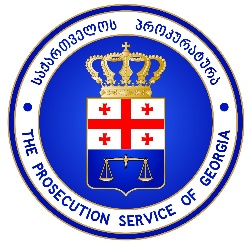 Effective System of Managing Frozen and Confiscated Assets
Sixth element of an effective system: For the system to be effective, there should be an appropriate mechanism for managing frozen and confiscated assets.   

Approach of Georgia: 
The existing system allows preservation of frozen assets. Selling of such property is not possible. Though, there is a proper mechanism for managing confiscated assets 
It is planned to upgrade the system of managing frozen assets, which would allow their selling, when appropriate.
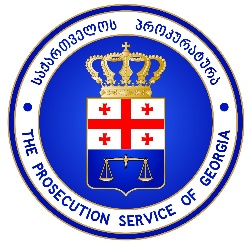 Cooperation and Coordination Domestically Between the Competent Authorities
Seventh element of an effective system: The policy-makers, law enforcement authorities, financial intelligence unit (FIU) and other relevant competent authorities, at the policymaking and operational levels, should cooperate, coordinate and exchange information domestically with each other. 

Approach of Georgia:  
Coordination on policy level is carried out by two high-level interagency councils on fighting corruption and money laundering
On operational level, overall coordination between law enforcement authorities is carried out by the Prosecution Service through its specialized anti-corruption and anti-money laundering units.
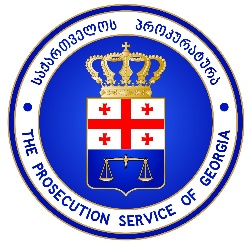 International Cooperation
Eights element of an effective system: Effective, constructive and timely international cooperation is an important element of an effective system. This should include:
Ability to provide widest possible range of mutual legal assistance and other forms of international cooperation in relation to corruption and money laundering
Authority to take expeditious action in response to requests by foreign countries to identify, freeze, seize and confiscate property subject to confiscation 
Arrangements for coordinating seizure and confiscation proceedings, which should include the sharing of confiscated assets

Approach of Georgia:  
Georgia has a comprehensive system of mutual legal assistance allowing cooperation in timely, effective and constructive manner, including on tracing, freezing, confiscation and sharing of criminal assets
Other forms of cooperation, including police to police, FIU to FIU and CARIN network are also actively used in practice  
Importance of informal cooperation is duly acknowledged and pursued by the Prosecution Service
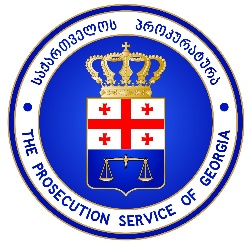 Data Collection and Analysis
Ninth element of an effective system: Maintaining and analysing comprehensive statistics is a significant component of a proper anti-corruption, anti-money laundering, asset tracing and recovery system. 

Approach of Georgia: 
The specialized anti-corruption, anti-money laundering and international cooperation units of the Prosecution Service regularly collect statistics on FIU disclosures, investigations, prosecutions, convictions, asset freezing, confiscation, mutual legal assistance or other international requests for cooperation concerning corruption and money laundering  
The collected data is used for the assessment of effectiveness, identification of potential gaps, determination of risk levels and policy development   
Additional ways are sought for further improving the data collection, analysis and utilization systems
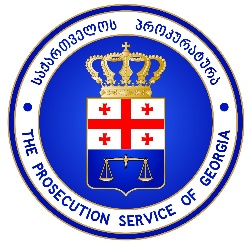 Capacity Building
Tenth element of an effective system: The practitioners should be subject to regular capacity building activities for maximizing the effectiveness of the anti-corruption, anti-money laundering, asset tracing and recovery system.

Approach of Georgia: Capacity building of specialized anti-corruption and anti-money laundering investigators and prosecutors on matters relevant to fighting corruption and money laundering is a priority. They are subject to regular capacity building activities, which are specifically selected and organized for them by the dedicated training centres of the Prosecution Service and other competent authorities.
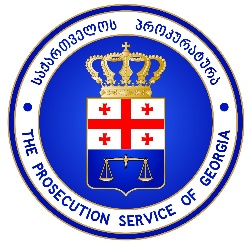 Thank you for your attention ! 

Questions ?